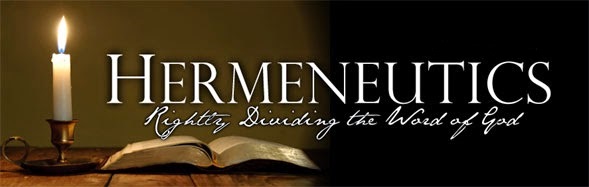 Hermeneutics
					Rightly Dividing the Word of God
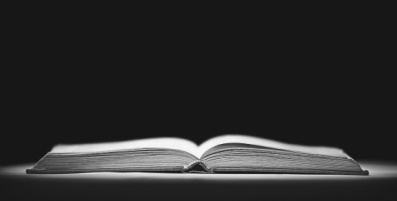 Hermeneutics
Theme verse

Nehemiah 8:8 -- 

They read from the book, from the law of God,
translating to give the sense
so that they understood the reading.
Hermeneutics
					Rightly Dividing the Word of God
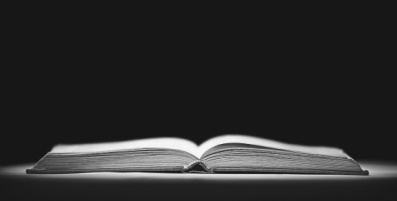 LESSON ELEVEN:

Handling the Silence of the Scriptures
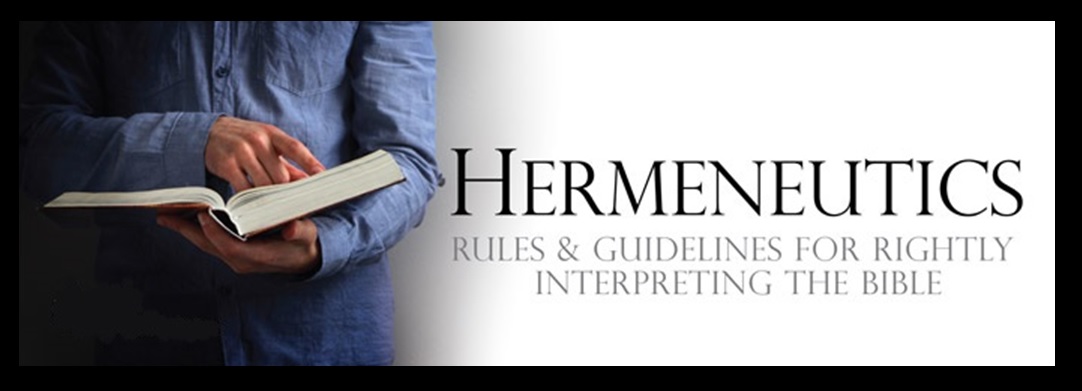 Hermeneutics
					Rightly Dividing the Word of God
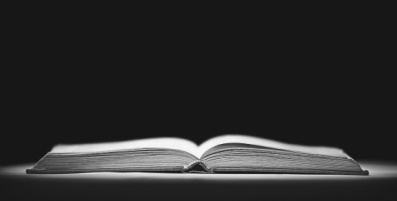 Handling the Silence of the Scriptures
Two Great Mottoes

A.	“In doctrine unity, in opinion liberty, and in all things 	love.”

	1.	“In doctrine unity…”
				(1Cor. 1:10).

	2.	“…in opinion liberty…”
				(Rom. 14:1).

	3.	“…and in all things love.”
				(1Cor. 13:1-3,7,13).
Hermeneutics
					Rightly Dividing the Word of God
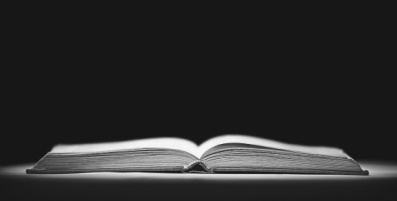 Handling the Silence of the Scriptures
Two Great Mottoes

B.	“We speak where the Bible speaks, and are silent 	where the Bible is silent.”

	1.	“Speak where the Bible speaks…”
				(1Pet. 4:11).

	2.	“…and be silent where the Bible is silent.”
				(Heb. 7:14; 1Cor. 4:6).
Hermeneutics
					Rightly Dividing the Word of God
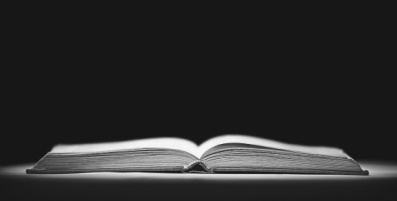 Handling the Silence of the Scriptures
Logic and Reasoning

A.	Logic and reasoning have a place in Bible study				(Isa. 1:18; 2Tim. 2:15; 2Tim. 3:16,17; 1Th. 5:21).

B.	Some speak out against Aristotelian logic, as if 	Aristotle created logic!  Logic is not an invention of 			men but is from God.  He has given us the ability to 	reason and clearly expects us to use them.

C.	God has given reasoning abilities to humans that help 	enable us to distinguish between truth and error and 	between right and wrong.
Hermeneutics
					Rightly Dividing the Word of God
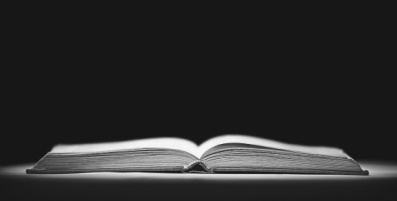 Handling the Silence of the Scriptures
God’s Silence is Intentional

A.	When God is silent on a matter, it is not accidental but 	intentional.  This can be deduced from 2Pet. 1:3 and 	Jude 3. Since God has given to us "all things that 	pertain to life and godliness," then there is nothing of 	value that He has neglected to share. 

B.	Consider these related passages on the importance of 	basing our faith and practices on what the Bible 		actually says and not upon silence (Deut. 4:2; 12:32; 	Jos. 1:7; Prov. 30:6; 1Cor. 4:6; 2Jn. 9)
Hermeneutics
					Rightly Dividing the Word of God
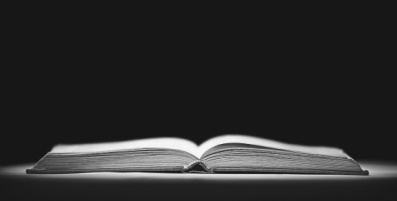 Handling the Silence of the Scriptures
God’s Silence is Intentional

C.	We are not to act presumptuously 						(Deut. 1:43; 17:12,13; 18:20,22; Psa. 19:13).
Hermeneutics
					Rightly Dividing the Word of God
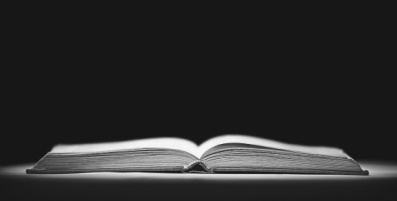 Handling the Silence of the Scriptures
Permissive or Prohibitive?

A.	Think on the following.  Three different mothers giving 	grocery lists to their respective sons:

		1.	List #1: 	Buy apples, meat, corn, and oatmeal. 

		2.	List #2: 	Buy a dozen ears of corn, bananas, a 							loaf of bread, and a chicken. 

		3.	List #3: 	Buy a loaf of white bread, a pound of 								cheese, hot dogs, and hamburger.
Hermeneutics
					Rightly Dividing the Word of God
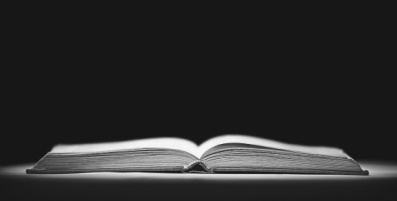 Handling the Silence of the Scriptures
Permissive or Prohibitive?

A.	When the Bible gives a specific command,
		the silence in the command is prohibitive 					(1Cor. 11:23-26; Eph. 5:19).

B.	When the Bible gives a generic command,
		the silence in the command is permissive 					(Mt. 28:19,20; Gal. 6:10).
Hermeneutics
					Rightly Dividing the Word of God
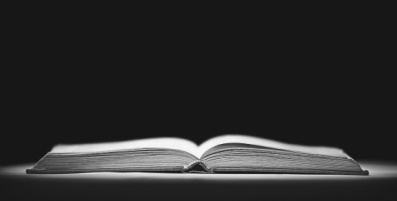 Handling the Silence of the Scriptures
Summary

A.	We are know and practice that which the Scriptures 	teach (1Pet. 4:11).

B.	We do not have the liberty to make laws where God 	has not (Heb. 7:14; 1Cor. 4:6).

C.	We are not to act presumptuously (Deut. 18:20).

D.	God’s silence is intentional (2Pet. 1:3).
Hermeneutics
					Rightly Dividing the Word of God
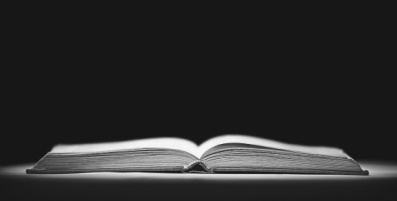 Handling the Silence of the Scriptures
Summary

E.	Scripture’s silence is not a license for each of us to go 	our own way.  It is a divine invitation for us to draw 	close to the heart of God, and joyfully honor Him in 	holy submission as He rules every aspect of our lives 	(adapted from Grantley Morris).
Hermeneutics
					Rightly Dividing the Word of God
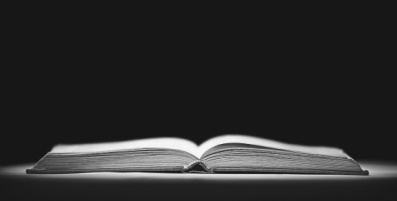 THANK YOU!

Our class is now complete.

Thank you for your wonderful attention, interest, and support over the past three months.

My prayer is that with this study complete you now have a greater understanding of the Bible and how to study it.

May God bless your reading and understanding of His word.
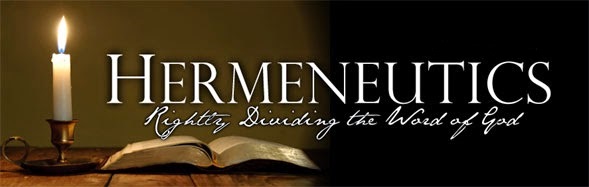